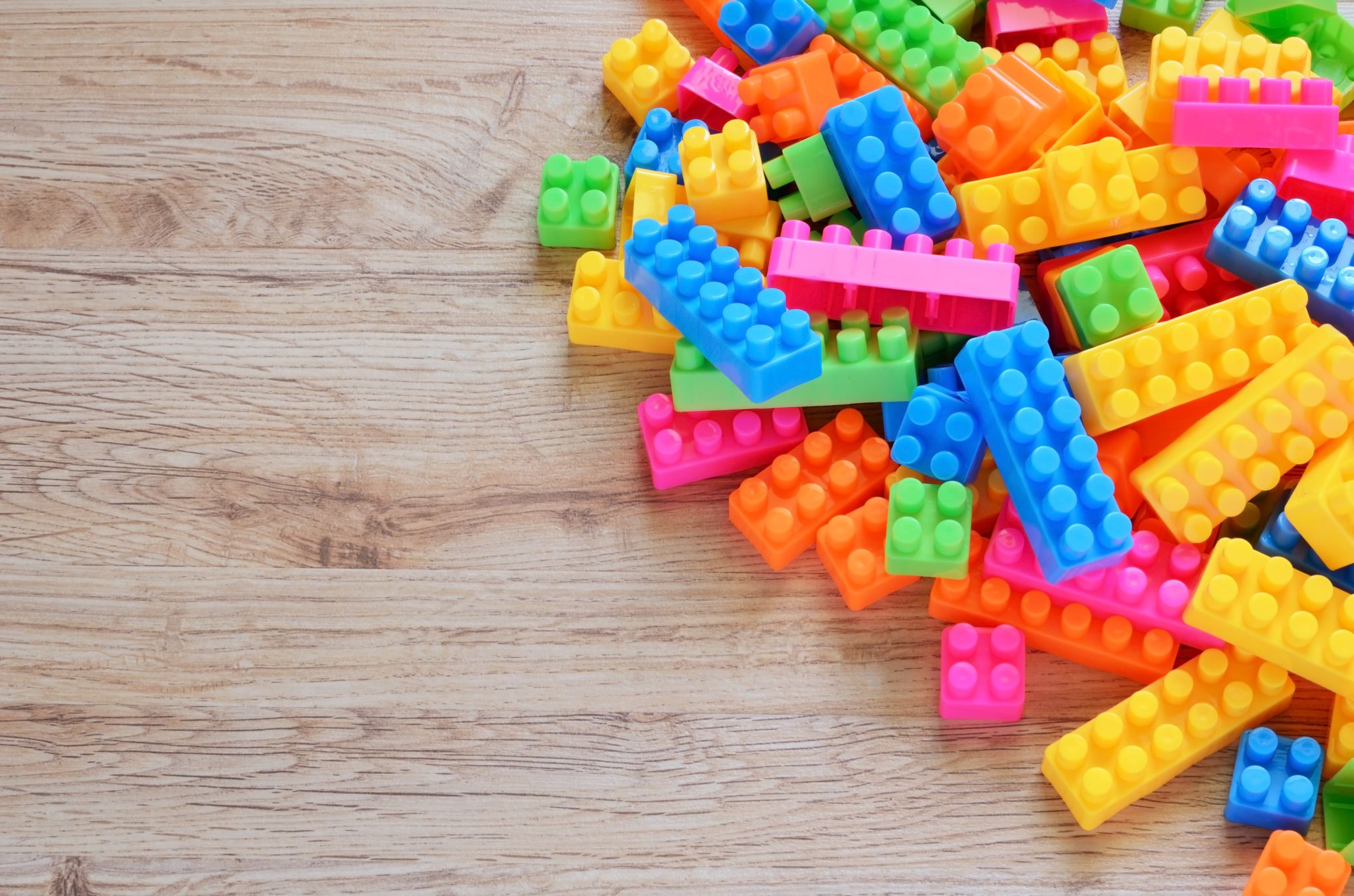 Oppitunti 29.11.2021
Suomi 1 klo 16.15
Missä? (-ssa/-ssä, -lla/-llä)
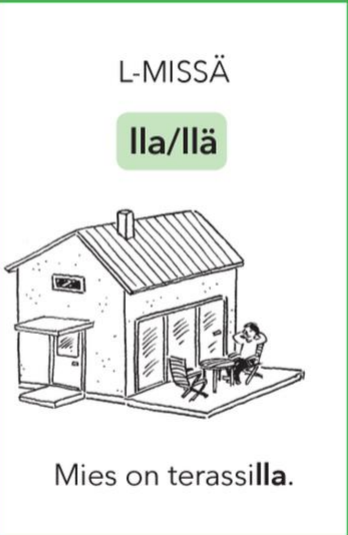 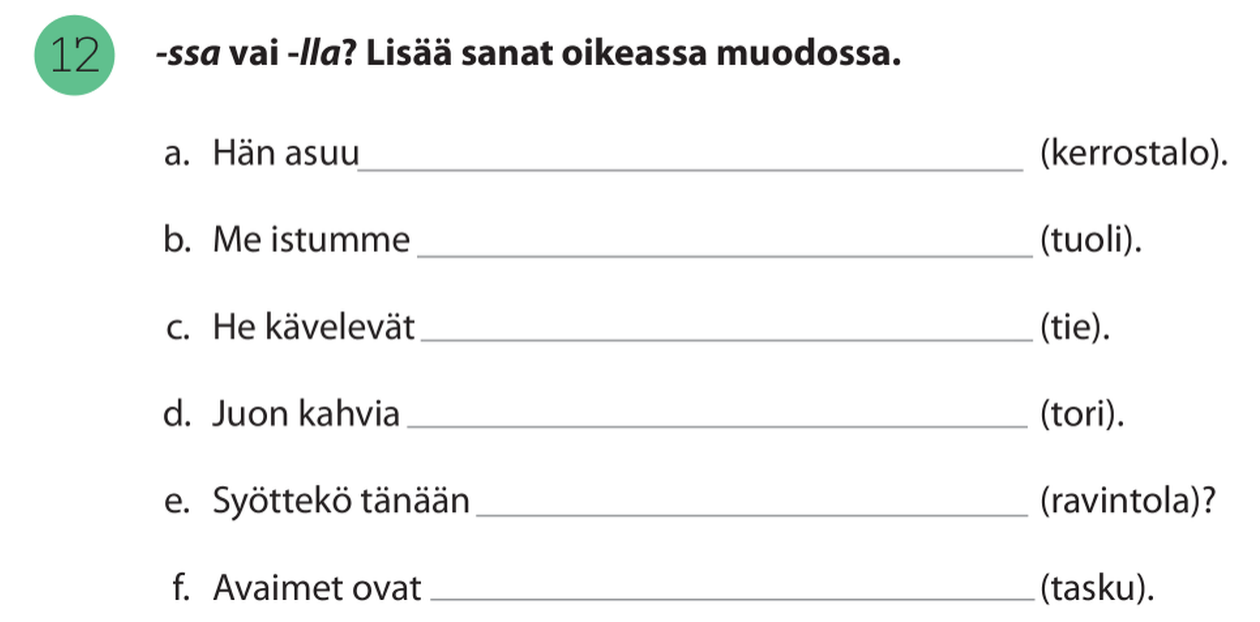 Muodosta sanoista lauseet.
MINÄ – OLLA – KIRJASTO
KIRJA – OLLA – HYLLY
MATTO – OLLA – LATTIA
ANTTI – JUODA – KAHVI – KAHVILA
MINÄ – ASUA – TÄMÄ – TALO
ME – OPISKELLA – SUOMEA – KURSSI
KEITTIÖ – OLLA – ISO – PÖYTÄ
ME – KATSOA – TELKKARI - SOHVA
Missä huoneessa seuraavat tavarat ovat?Pöytä on keittiössä.
pöytä                   suihku
lavuaari               liesi
peili                    sänky
yöpöytä               tuolit
matto                   kaappi
pakastin               kirjahylly
televisio               vessanpönttö
sohva                   naulakko
lamppu                 lipasto
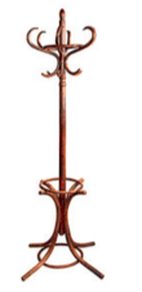 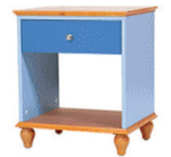 keittiössä
olohuoneessa
makuuhuoneessa
kylpyhuoneessa
vessassa
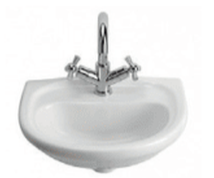 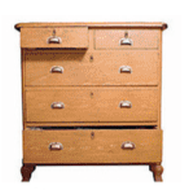 Lue teksti. Vastaa kysymyksiin.
Mitä makuuhuoneessa on?
Millainen eteinen on?
Missä kengät ja vaatteet ovat?
Mitä värejä Aapon asunnossa on?
Mitä kylpyhuoneessa on?
Millaiset ikkunat asunnossa ovat?
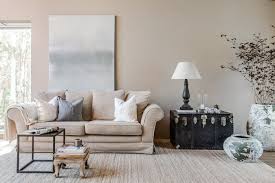 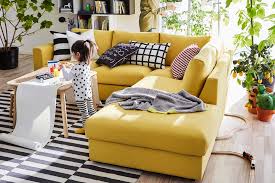 1
3
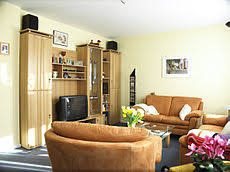 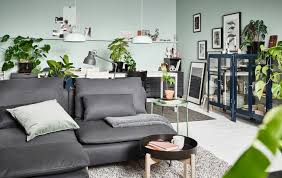 2
4
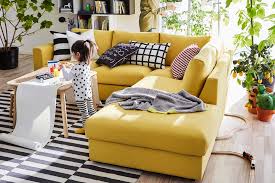 Tämä on olohuone. Olohuone on kaunis ja valoisa. Olohuoneessa on sohva. Se ei ole harmaa. Sohvalla on tyynyjä. Olohuoneessa on vihreitä kasveja. 
Olohuoneessa ei ole lamppua. 
Olohuoneessa on iso ikkuna. 
Olohuoneessa ei ole taulua.
Sohvan vieressä on mustavalkoinen matto.
Vastaa vuorotellen.
1. Mikä on sinun lempiväri?
Minun lempiväri on sininen.

2. Mistä väristä et tykkää?
En tykkää mustasta.
SINISESTÄ
PUNAISESTA
KELTAISESTA
VALKOISESTA
VAALEANPUNAISESTA
Minulla on…
(Simo) ___________ on koira. Sen nimi on Musti.
(Merja) __________ on kaunis koti. 
(Hän) _________ on valoisa olohuone.
(Petri) __________ on uusi auto.
(He) ____________ on kolmio.
(Te) ____________ on paljon töitä.
(Sinä) ___________ on oma kahvila.
Tee negatiiviset lauseet.
Simolla on koira.
Merjalla on kaunis koti. 
Hänellä on valoisa olohuone.
Petrillä on uusi auto.
Heillä on kolmio.
Teillä on iso pakastin.
Sinulla on oma kahvila.
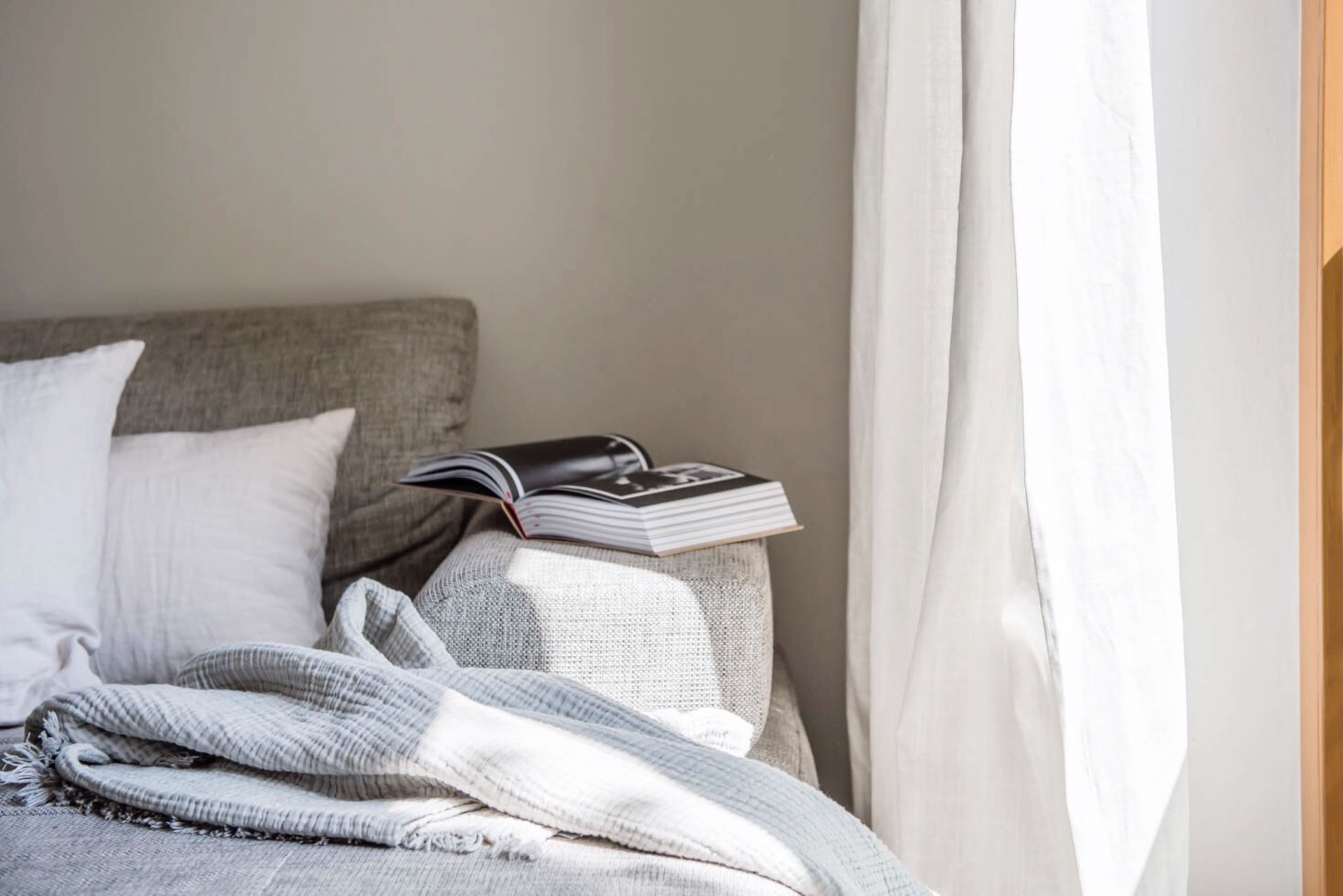 PARITEHTÄVÄ. Juttele kaverin kanssa sinun asunnosta. Kysy ja vastaa.
Voit kysyä esimerkiksi:
Missä asut?
Asutko yksin?
Montako huonetta sinulla on?
Onko sulla parveke/keittiö/matto?
Mitä sinulla on olohuoneessa / keittiössä / makuuhuoneessa / kylpyhuoneessa?
Minkävärinen sohva sulla on?
Minkävärinen olohuone sinulla on?
Astevaihtelu nomineissa
Puhelin on pöydällä.                PÖYTÄ - PÖYDÄLLÄ
Ruoka on jääkaapissa.              JÄÄKAAPPI - JÄÄKAAPISSA
Lelu on matolla.                      MATTO - MATOLLA
Äidillä on kiire.                        ÄITI - ÄIDILLÄ
Merja asuu yläkerrassa.            YLÄKERTA - YLÄKERRASSA
Minä olen Helsingissä.               HELSINKI - HELSINGISSÄ
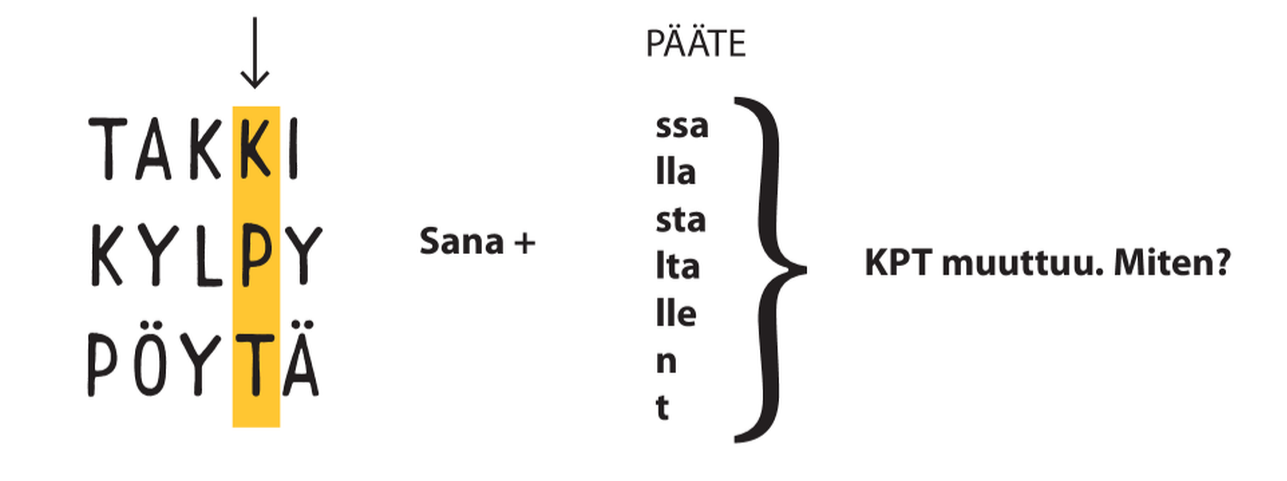 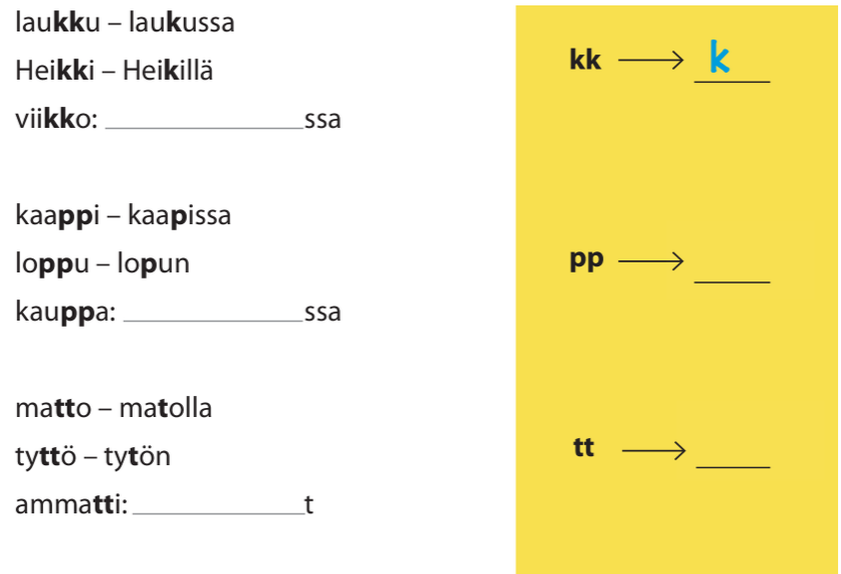 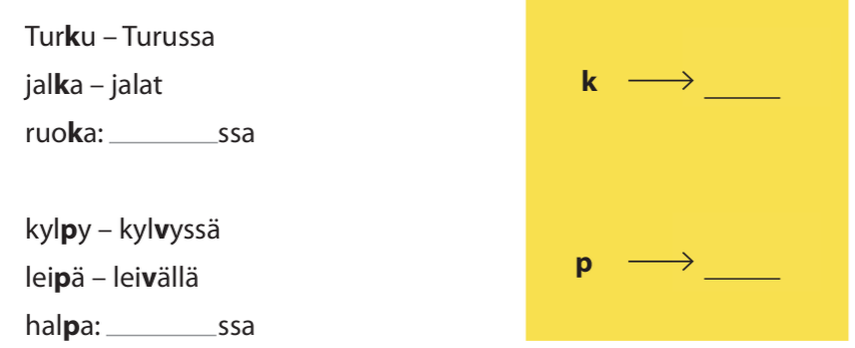 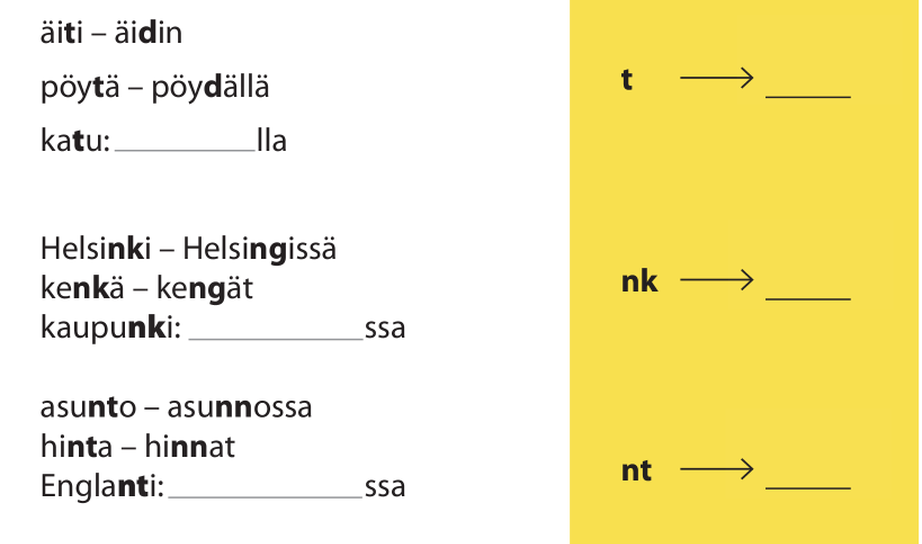 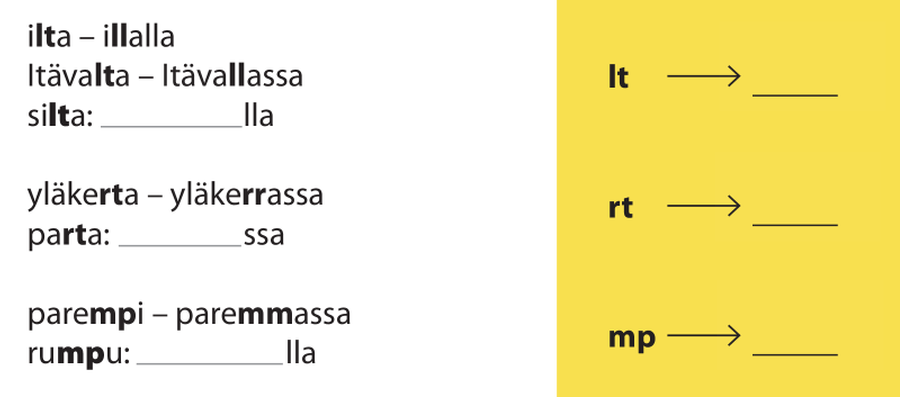 Kirjoita sanat oikeassa muodossa.
Tietokone on (laikku) ____________.
(Heikki) ___________ on paljon töitä.
Leipä on (kaappi) _______________.
(Tyttö) ______________ on punainen mekko.
Minä asun tässä (asunto) ______________.
Tykkään tästä (kaupunki + sta) ________________.
Luen kirjaa (ilta) ______________.
Minun ystävä opiskelee (Turku) ________________.
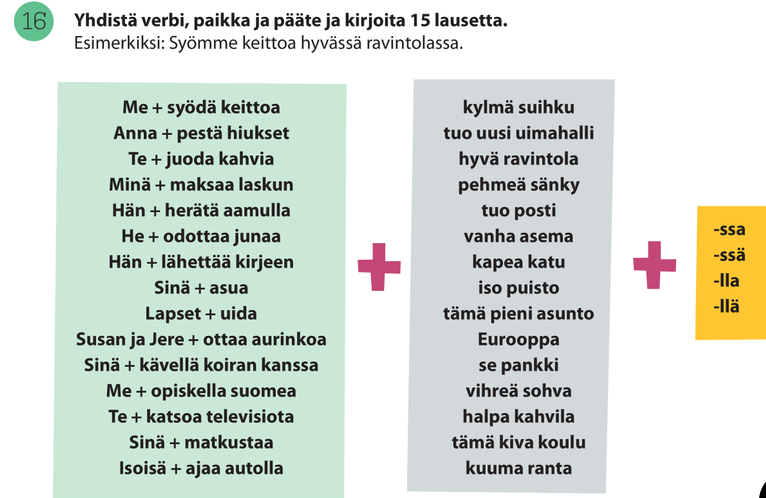